Lecture 15Wireless Communication
CE346 – Microprocessor System Design
Branden Ghena – Spring 2021
Some slides borrowed from:Josiah Hester (Northwestern), Prabal Dutta (UC Berkeley)
Warning on I2C sensors lab
Something weird is going on with Magnetometers
They seem to be responding unreliably, even after the longer delay

If you find this is happening:
Try physically unplugging/replugging your board
Try adding more delays in lsm303agr_init()
Move on for now. Accelerometer is more important
2
Today’s Goals
Explore important issues in wireless communication
Physical and Data Link layers particularly

Describe several wireless networks that are very important to modern Internet of Things devices
Bluetooth Low Energy
Thread and Zigbee (802.15.4)
WiFi (802.11)
Low-Power Wide-Area Networks
Microbit supports these!
3
If you find this interesting…
I also teach a special topics course!
CS397/497 Wireless Protocols for the Internet of Things
Spring quarter 2022
Project and Lab course, similar to this one (same build system!)

Spend some time learning and playing around with wireless protocols. Especially
Bluetooth Low Energy
802.15.4 (Thread and Zigbee)
WiFi (802.11)
LPWANs (LoRaWAN and others)
4
Outline
Wireless Communication Overview

Wireless Protocols
Overview
Bluetooth Low Energy
802.15.4
WiFi
Low-Power Wide-Area Networks
5
Why use wireless?
There are no wires!

No need to install and maintain wires
Reduces cost
Simplifies deployment – place devices wherever makes sense

Supports mobile users
Move around office, campus, city
Move devices around home
6
What is hard about wireless?
There are no wires!

Wired networks are constant, reliable, and physically isolated
Ethernet has the same throughput minute-to-minute
Bits sent through Ethernet or USB are (usually) received

Wireless networks are variable, error-prone, and shared
WiFi throughput changes based on location and walls
Signals from nearby devices interfere with your signals
Individual bits might flip or never be heard at all
7
Wireless is a shared medium
Wired communication has signals confined to a conductor
Copper or fiber
Guides energy to destination
Protects signal from interference

Wireless communication is inherently broadcast
Energy is distributed in space
Signals must compete with other signals in same frequency band
8
Increasing network capacity is challenging
Wired networks just add more wires
Buses are many signals in parallel to send more data

Wireless networks are harder
Adding more links just increases interference
Need to expand to different frequencies
9
Model of RF communication
Energy that radiates spherically from an antenna at a “carrier frequency”
Good enough for understanding communication

Attenuation with distance
Density of energy reduces over time, distance
Signal strength reduced, errors go up

Two key features
Range and data rate affect error rates
Spatial reuse of frequencies
10
Modulation
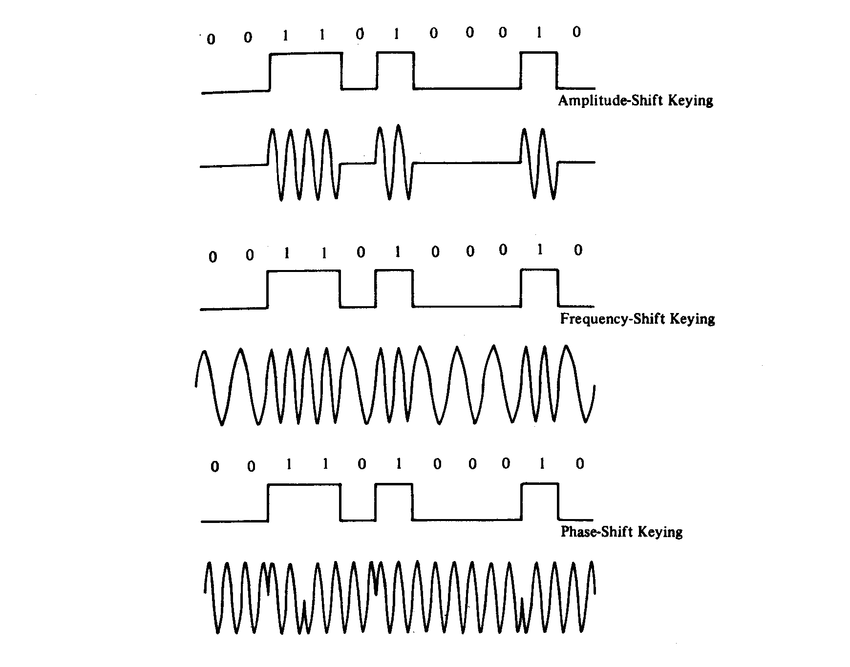 Encoding digital data in an analog “carrier” signal

Basic forms:
Amplitude-shift Keying (ASK)
Modify amplitude of carrier signal
Frequency-shift Keying (FSK)
Modify frequency of carrier signal
Phase-shift Keying (PSK)
Modify phase of carrier signal
11
RF communication
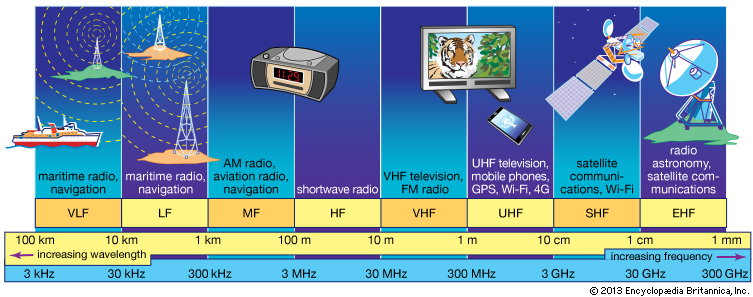 IoT focus
12
Wireless spectrum is allocated to specific uses
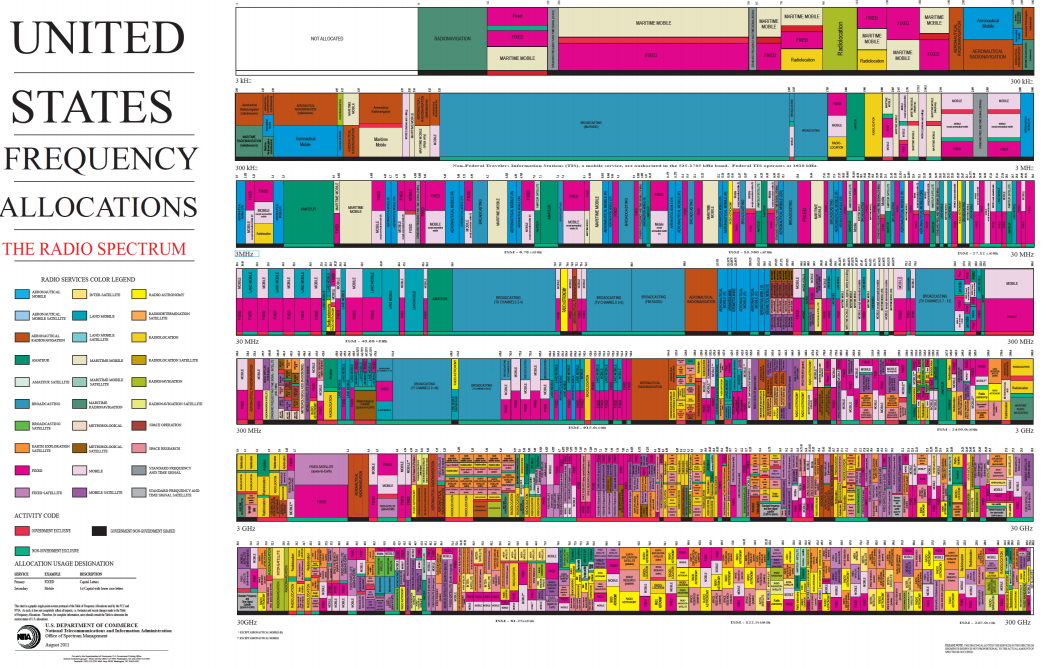 13
Unlicensed bands are where IoT thrives
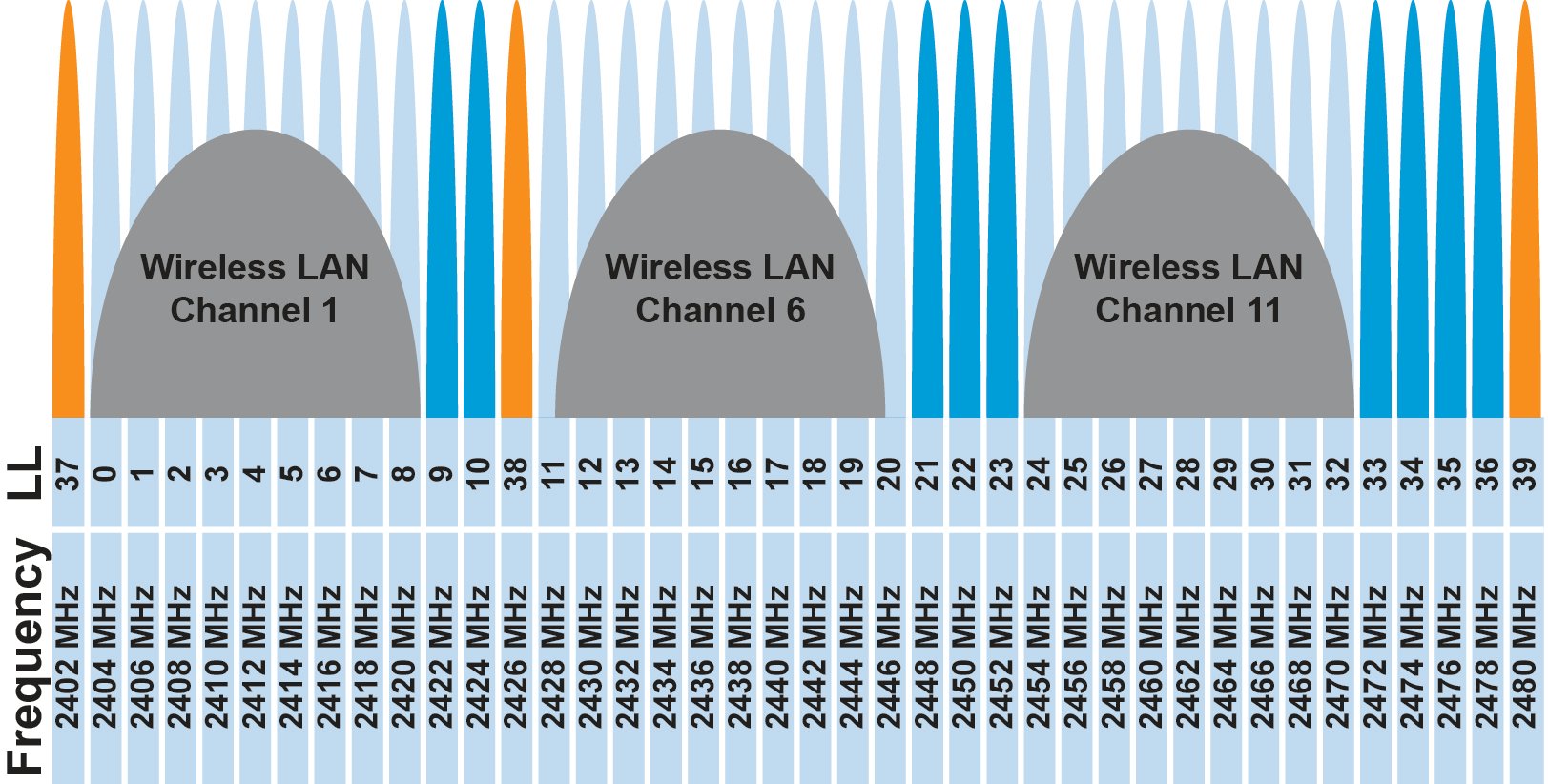 902 MHz – 928 MHz
LPWANs

2.4 GHz to 2.5 GHz 
WiFi, BLE, Thread

5 GHz
Faster WiFi

Cellular uses licensed bands at great cost
Why?
14
Unlicensed bands are where IoT thrives
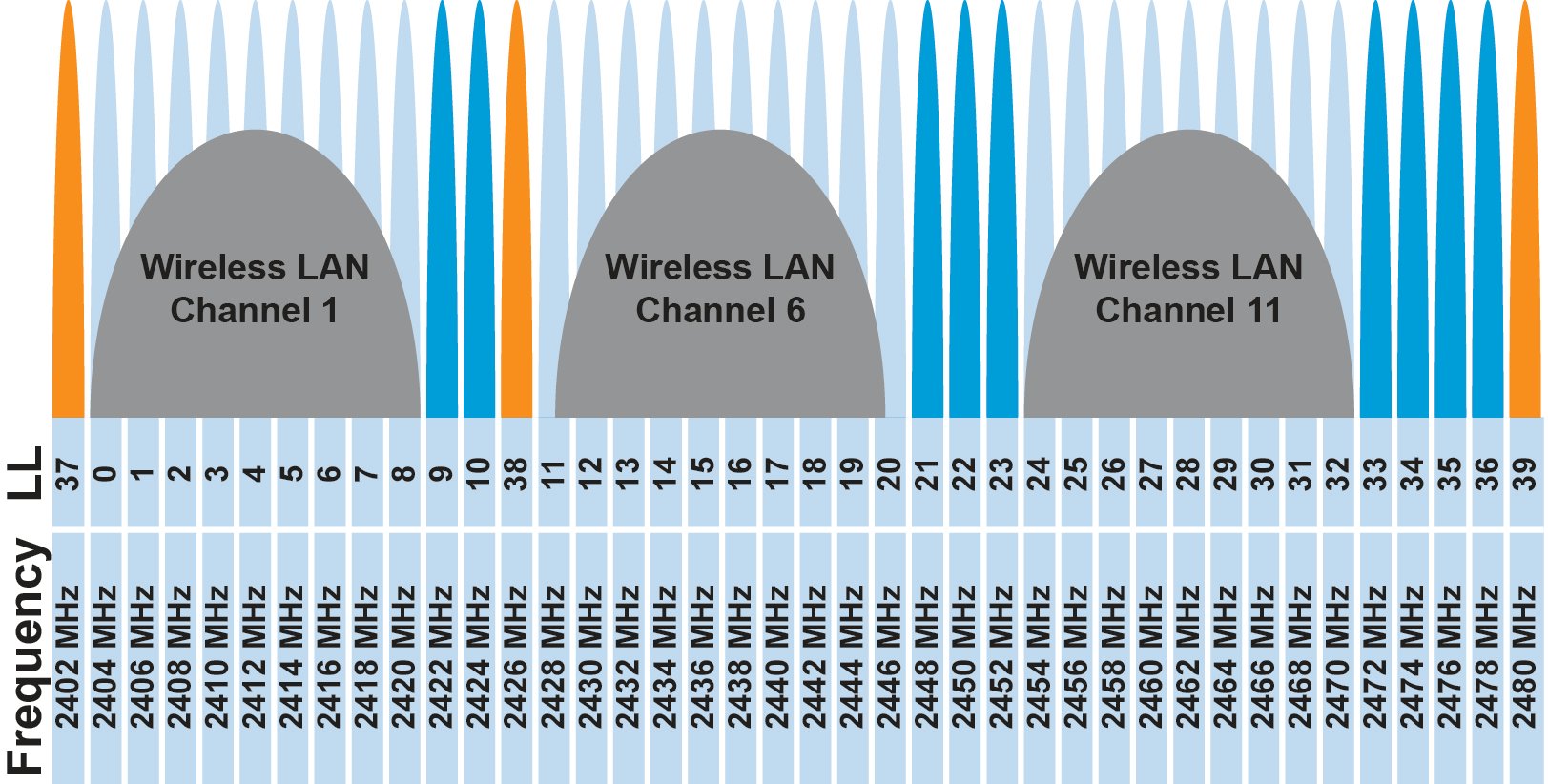 902 MHz – 928 MHz
LPWANs

2.4 GHz to 2.5 GHz 
WiFi, BLE, Thread

5 GHz
Faster WiFi

Cellular uses licensed bands at great cost
Why? No interference from other users
15
Outline
Wireless Communication Overview

Wireless Protocols
Overview
Bluetooth Low Energy
802.15.4
WiFi
Low-Power Wide-Area Networks
16
What is the role of a wireless protocol?
Multiple methods exist for sending bits wirelessly

Protocols make choices about how to use them
Select exact configurations for bit communication (Physical Layer)
Determine how to send packets of data (Data Link Layer)
What are the fields within a packet?
Which device sends a packet and when can it do so?
Organize communication between devices (Network Layer)
How are devices named?
How is communication directed between those devices?
17
Framing
Typical packet structure
Preamble - Existence of packet and synchronization of clocks
Header - Addresses, Type, Length
Data - Payload plus higher layer headers (e.g. IP packet)
Trailer - Padding, CRC


Wireless considerations
Control information for Physical Layer
Ensure robustness for header
Explicit multi-hop routing
Possibly different data rates for different parts of packet
18
Medium Access Control
How does a network determine which transmitter gets to transmit?

Remember: the wireless medium is inherently broadcast
Two simultaneous transmitters may lose both packets
19
Analogy: wireless medium as acoustic
How do we determine who gets to speak?
Two simultaneous speakers also lose both “transmissions”
20
Analogy: wireless medium as acoustic
How do we determine who gets to speak?
Two simultaneous speakers also lose both “transmissions”

Eye contact (or raise hand) -> out-of-band communication
Wait until it’s quiet for some time -> carrier sense multiple access
Strict turn order -> time division multiple access
Just speak and hope it works -> ALOHA
Everybody sing at different tones -> frequency division multiple access(stretching the metaphor)

Others?
21
ALOHA
ALOHAnet (1971)
University of Hawaii – Norman Abramson
First demonstration of wireless packet network

Rules
If you have data to send, send it

Two (or more) simultaneous transmissions will collide and be lost
Wait a duration of time for an acknowledgement
If transmission was lost, try sending again “later”
Want some kind of exponential backoff scheme here
22
CSMA/CA – Carrier Sense Multiple Access with Collision Avoidance
First listen for a duration and determine if anyone is transmitting
If idle, you can transmit
If busy, wait and try again later

“listen before send”

More expensive than Aloha, but far more reliable
Higher energy and lower data rate due to time spent listening
Don’t mess up messages that have already started
Collisions can only occur if there are multiple waiting devices
23
TDMA – Time Division Multiple Access
Split transmissions in time
Devices share the same channel

Splits time into fixed-length windows
Each device is assigned one or more windows
Can build a priority system here with uneven split among devices

Requires synchronization between devices
Often devices must listen periodically to resynchronize
Less efficient use of slots reduce synchronization
Large guard windows. E.g., 1.5 second slot for a 1 second transmission
24
Outline
Wireless Communication Overview

Wireless Protocols
Overview
Bluetooth Low Energy
802.15.4
WiFi
Low-Power Wide-Area Networks
25
Comparison of wireless protocols
Data
Throughput
Bluetooth
BLE
Zigbee
Range
26
Comparison of wireless protocols
WiFi
Data
Throughput
Bluetooth
BLE
Zigbee
Range
27
Comparison of wireless protocols
WiFi
Cellular
Data
Throughput
Bluetooth
Low-PowerWide-Area Networks
BLE
Zigbee
Range
28
Comparison of wireless protocols
Higher Power& Higher Cost
WiFi
Cellular
Data
Throughput
Bluetooth
Low-PowerWide-Area Networks
BLE
Zigbee
Lower Power& Lower Cost
Range
29
Bluetooth Low Energy
Bluetooth Classic was good for enabling device to device communication
But not particularly fast discovery or low energy operation

Bluetooth Low Energy was developed to improve this
Focuses on low-energy interactions
Much lower throughput that Bluetooth

Supported by hardware devices already in smartphones
Humans can interact directly with nearby devices!!
30
BLE mechanisms
Advertising
Discovery
Advertisements – broadcast messages indicating device details
Ephemeral, uni-directional communication from Advertiser to Scanner(s)
ALOHA access control

Connections
Interaction
Bi-directional communication between Peripheral and Central
Maintained for some duration
TDMA access control
31
BLE network topology
Peripheral
Connection
Central & Scanner
Scanner
Connection
Peripheral
Advertisement
Advertisement
Advertisement
Advertisement
Advertiser
Advertiser
Advertiser
32
802.15.4 & Thread & Zigbee
802.15.4 is a low-energy physical layer
Radio chips have been widely available for 15-20 years

Significant amounts of sensor network research have focused on building layers on top of 802.15.4
Access control layers (CSMA)
Network layers

Thread is a selection of these possibilities to make a network
Uses IPv6 networking!!

Zigbee makes slightly different selections
Focuses on automatic interpretation and discovery of sensors and actuators
33
802.15.4 topology
Expects use cases as Star or Mesh networks
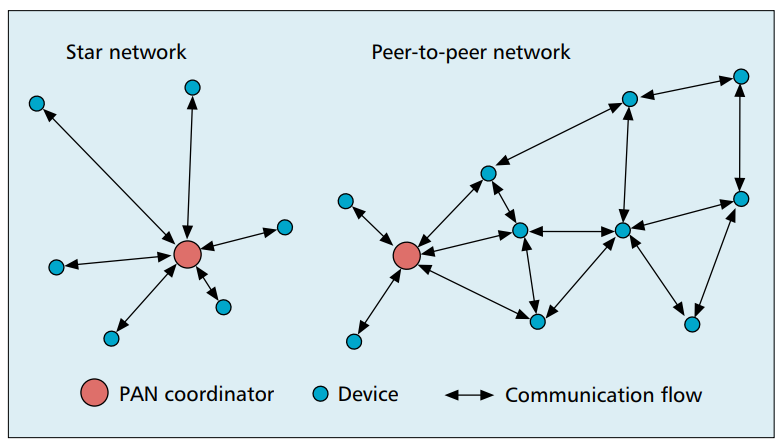 34
WiFi (802.11)
Ubiquitous wireless communication
High energy requirements for high throughput communication

Now accessible through relatively low power radios
ESP32, Electric Imp, and company
Still significantly more effort than BLE or Thread

IoT devices can use the same WiFi that’s already available
No need for additional infrastructure!!
35
802.11 major amendments
802.11b was very popular but is now usually unsupported
802.11a never saw major deployment
WiFi Alliance rebranded 802.11ac as “WiFi 5” and backported scheme
36
WiFi bandwidth
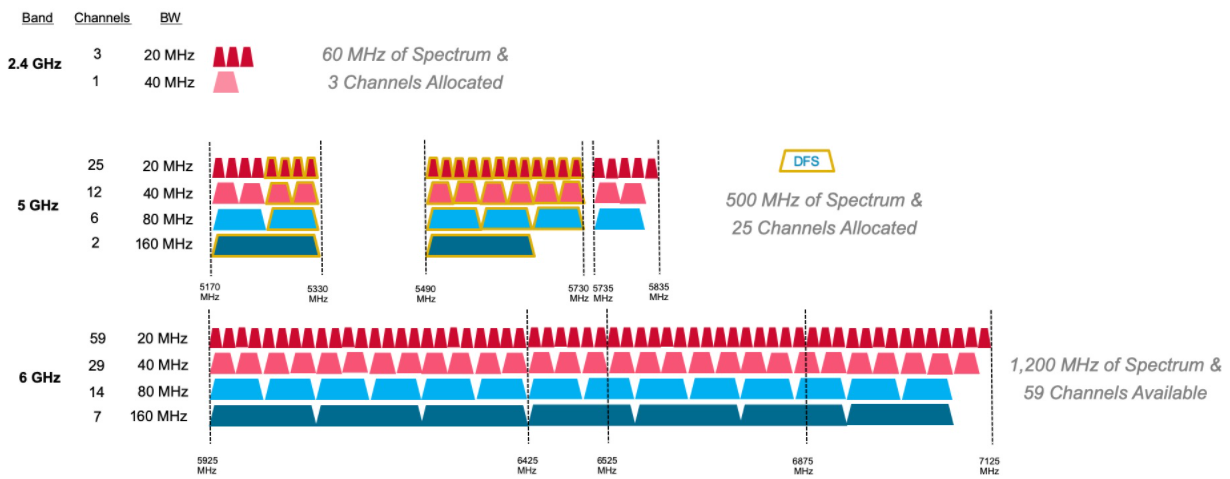 More bandwidth means higher data rate (with same error rate)
5 GHz band allows larger bandwidth allocations for more data rate
37
LPWANS: How do we collect data from a sensor?
Manually collect measurements
Too much work

Connect it to WiFi (or Ethernet)
Too many separate networks

Pay for cellular access
Too expensive for many devices
38
LPWANS: How do we collect data from MANY sensors?
Manually collect measurements
Too much work

Connect it to WiFi (or Ethernet)
Too many separate networks

Pay for cellular access
Too expensive for many devices
39
LPWANs (Low-Power Wide-Area Networks)
How do we collect data from city-scale deployments?
There’s an unmet need for long-range, but low-throughput networks
Existing cellular technologies focus on human requirements

Still a brand new space (relatively)
Unlicensed-band technologies in last 5 years: Sigfox and LoRaWAN
Cellular technologies in last 2 years: LTE-M and NB-IoT

Focus on long-range, low-energy, low-throughput
One gateway can cover an entire city!!
40
Outline
Wireless Communication Overview

Wireless Protocols
Bluetooth Low Energy
802.15.4
WiFi
Low-Power Wide-Area Networks
41